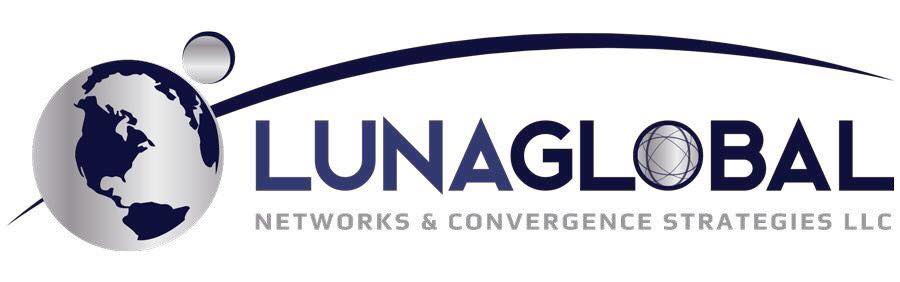 Illegal Trade and Contraband: Global Threats to Economies and MarketsEl Observatorio del Comercio Ilícito, La Cámara Nacional de Comercio, Servicios y Turismo (CNC)
DAVID M. LUNA
PRESIDENT & CEO
3 October 2018
Santiago de Chile
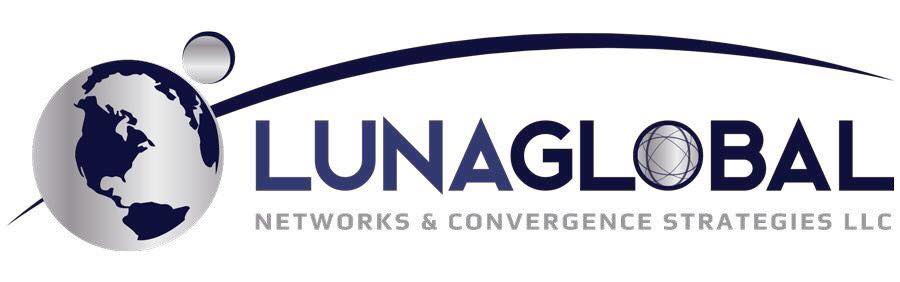 Bad Actors and Threat Networks
Growing and Emerging Threats to National and Global Security
		               (Webs of Corruption and Criminality)* Kleptocracy and Complicit Corruption Officials* Criminal Entrepreneurs, Cartels, and Criminal Syndicates, Gangs* Terrorists and Criminal Insurgencies* Virtual Threat, Cyber Bandits, On-Line Illicit Markets, Dark Web

* Dirty Money: Super Fixers, Professional Service Facilitators, Safe Havens
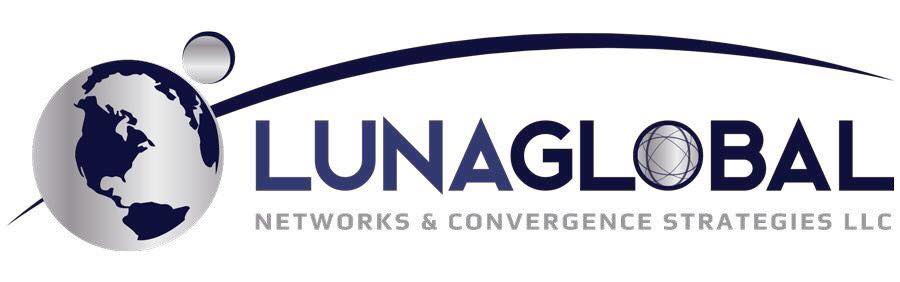 CONVERGENCE
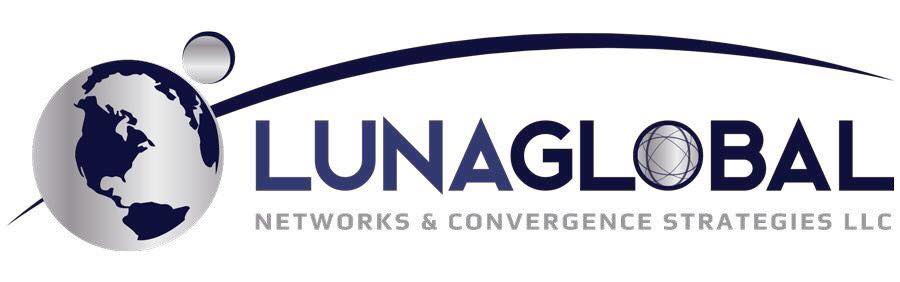 Staggering Size of Illicit Economies/Illicit Markets: +8-15% of World’s GDP ($75.5 trillion, 2016, The World Bank)
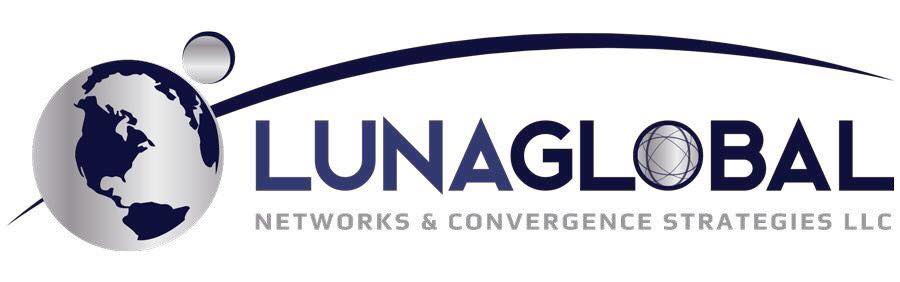 The Global Threat of the Illegal Trade
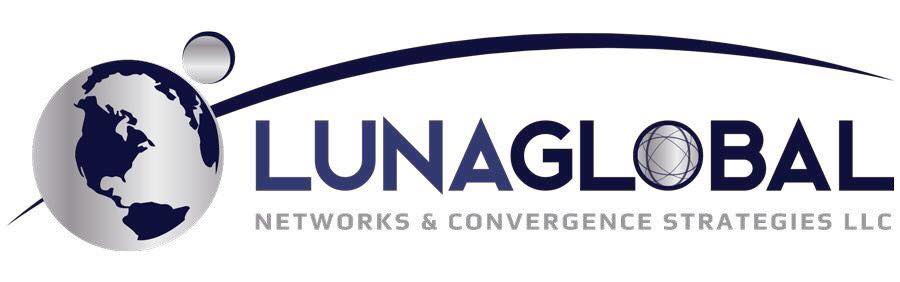 Estimated Global Illegal Trade, Corruption and Illicit Markets
** Sources: World Economic Forum, World Bank,  UNODC , OECD, ILO, GFI
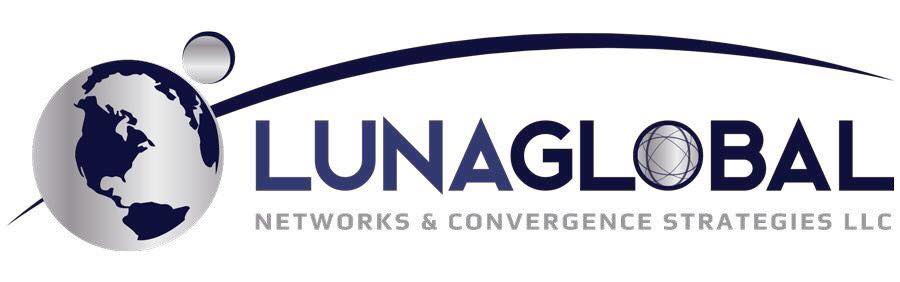 OECD Task Force on Countering Illicit Trade
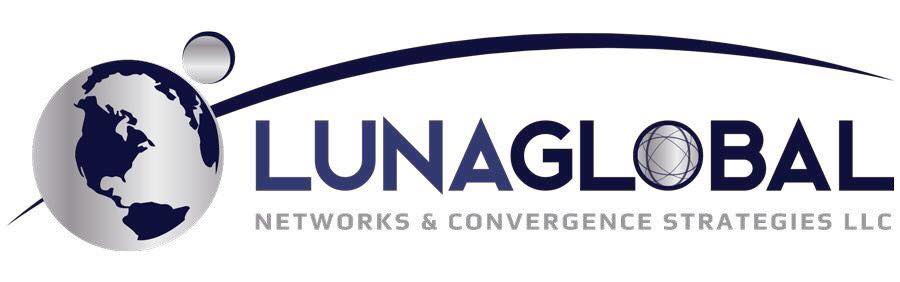 OECD Mapping: Illicit Drugs
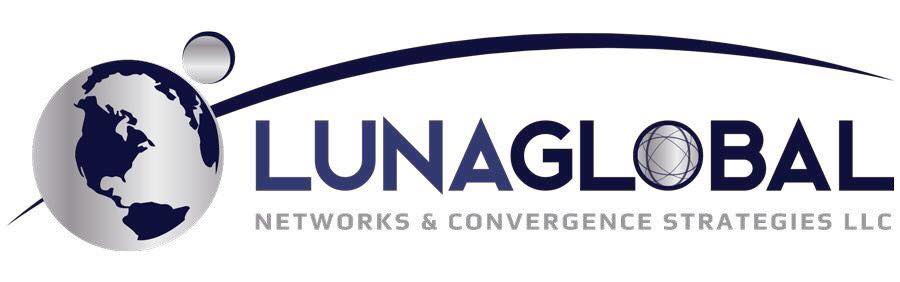 Convergence: Threat Multiplier
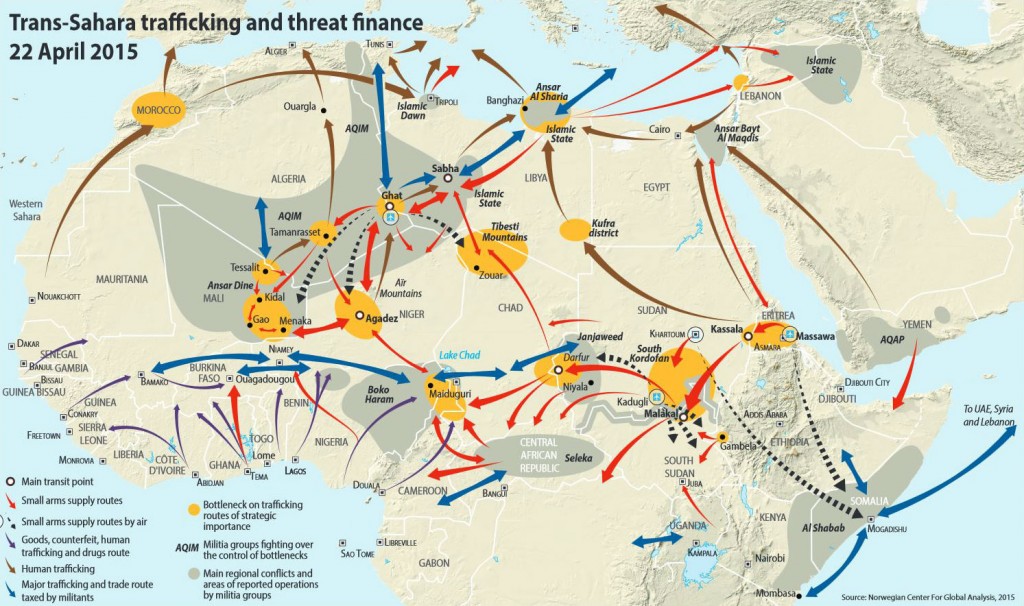 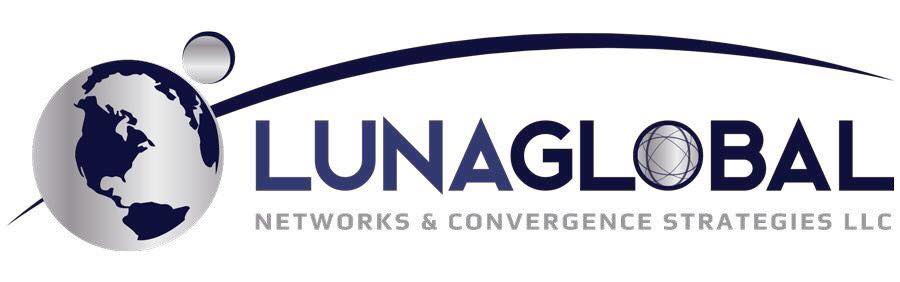 OECD –EUIPO: Charting Counterfeits
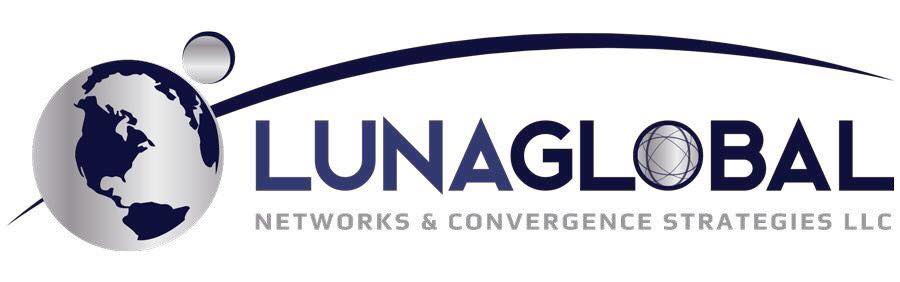 Mapping the Impact: Fakes
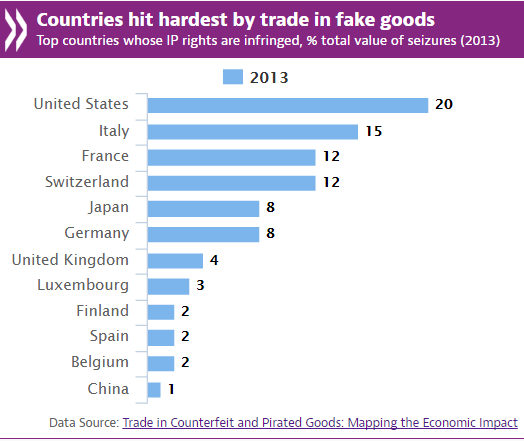 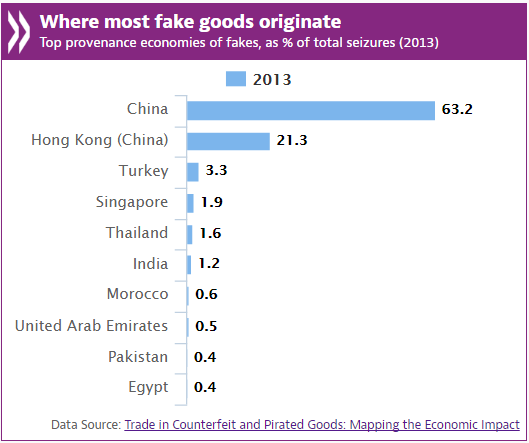 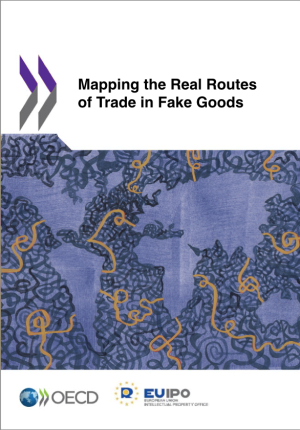 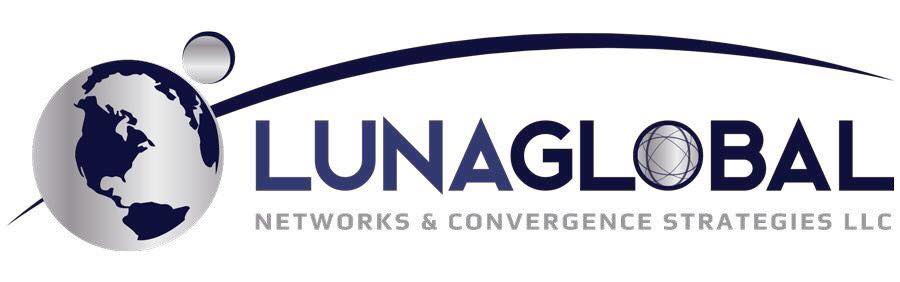 Mapping Illicit Routes: Fakes
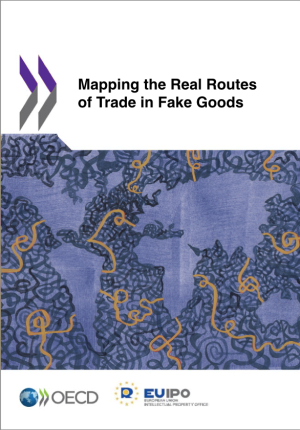 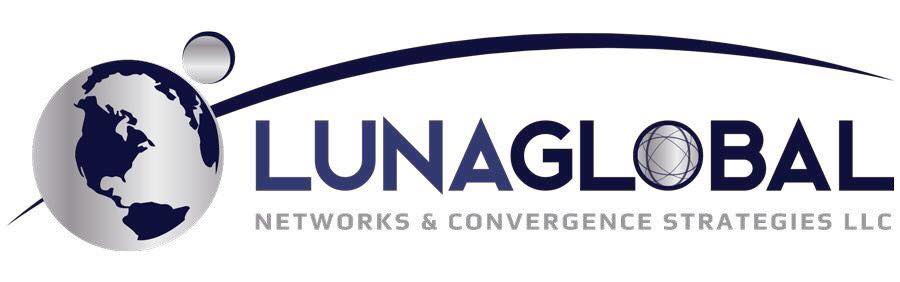 Complex trade routes
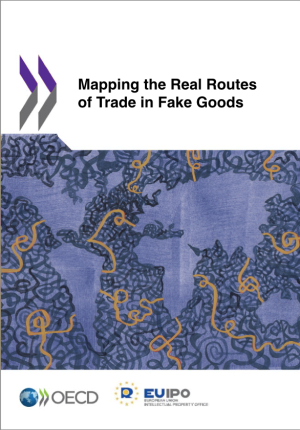 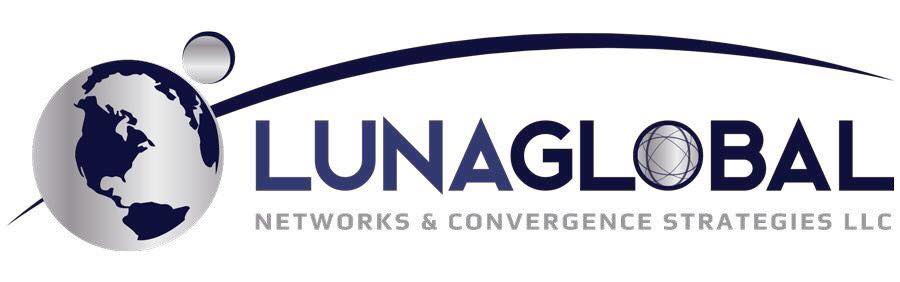 Complex trade routes
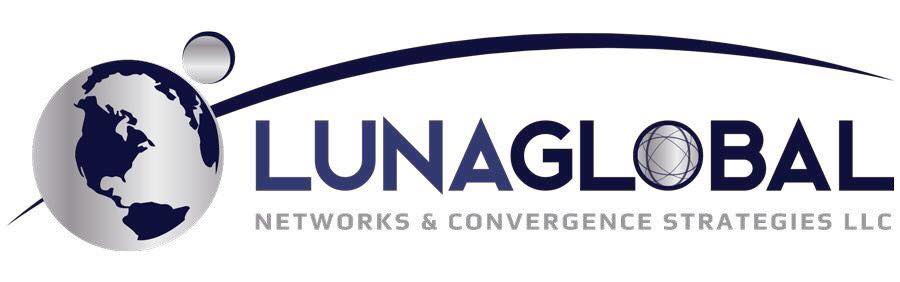 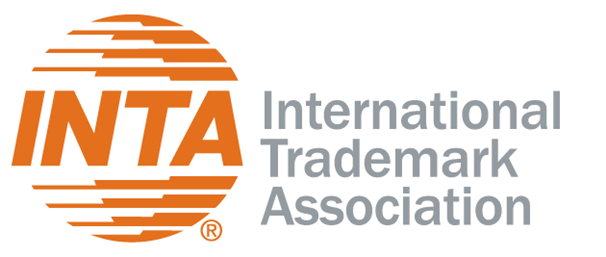 Economic Impacts of Counterfeits and Piracy
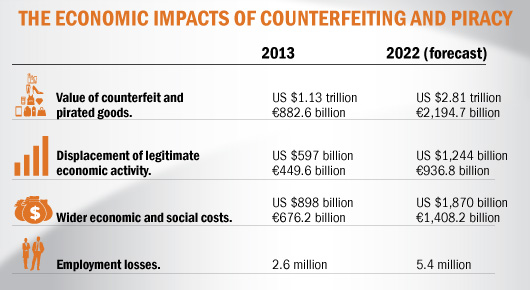 Source: The Economic Impacts Of Counterfeiting And Piracy, A Report prepared for BASCAP and INTA by Frontier Economics. All figures reflected here have been provided by Frontier Economics.
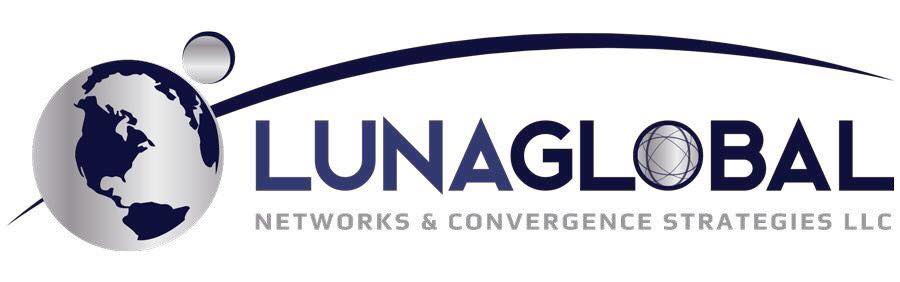 Environmental Crime: $91-$258 billion annually
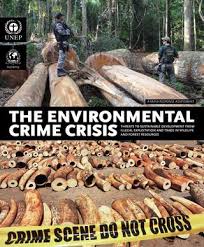 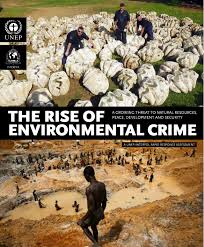 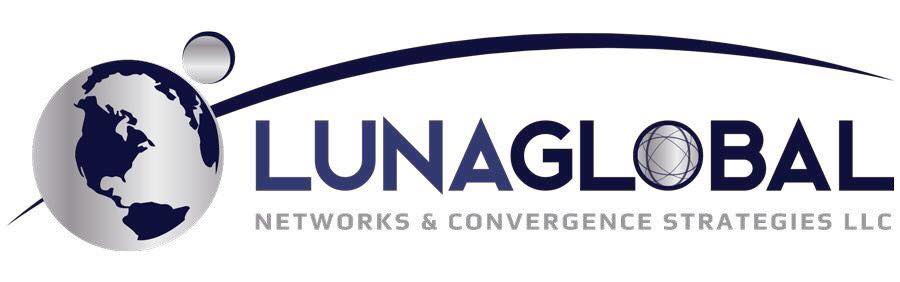 HUMAN TRAFFICKING: $150 BILLION
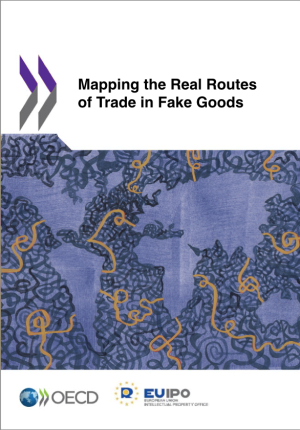 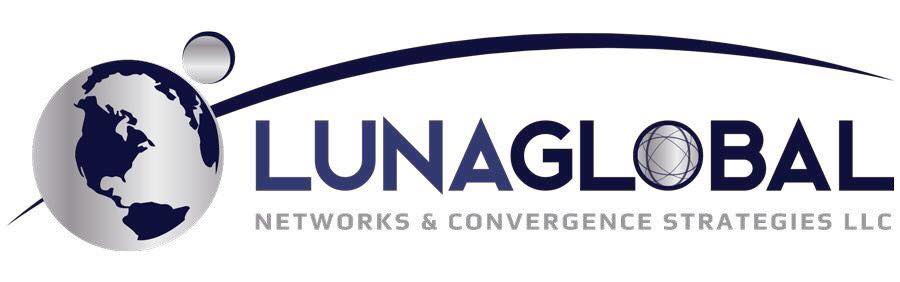 Evidence-Based Data is Critical
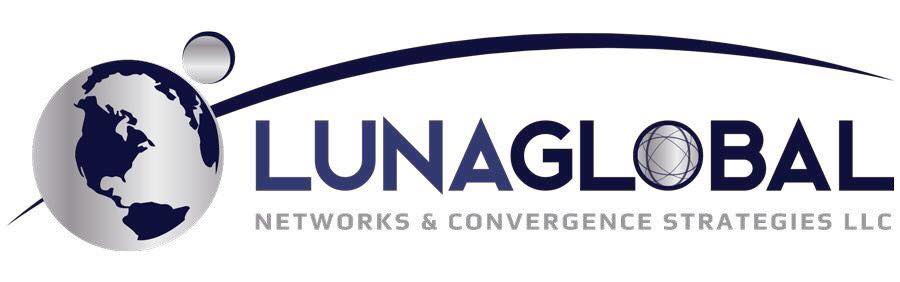 THE VULNERABILITIES OF FTZS
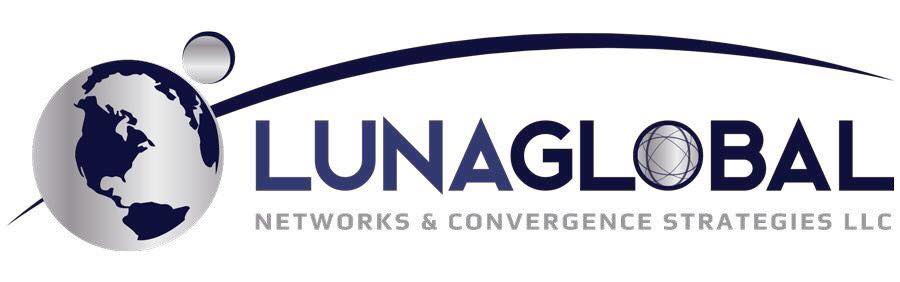 Global Movement of Ships: 2012[90% of all goods moved across the world by ships]Ship.org: Container (e.g. manufactured goods): yellow; Dry bulk (e.g. coal, aggregates): blue; Tanker (e.g. oil, chemicals): red; Gas bulk (e.g. liquefied natural gas): green; Vehicles (e.g. cars): purple [Kiln Map, Business Insider]
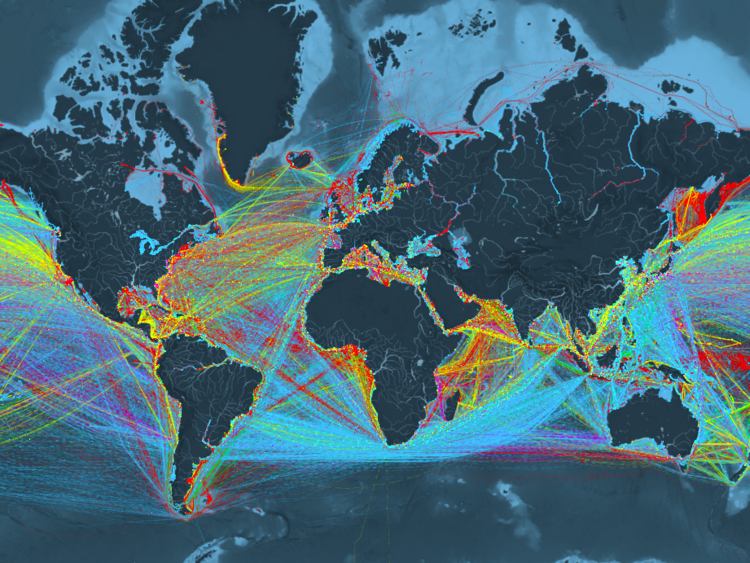 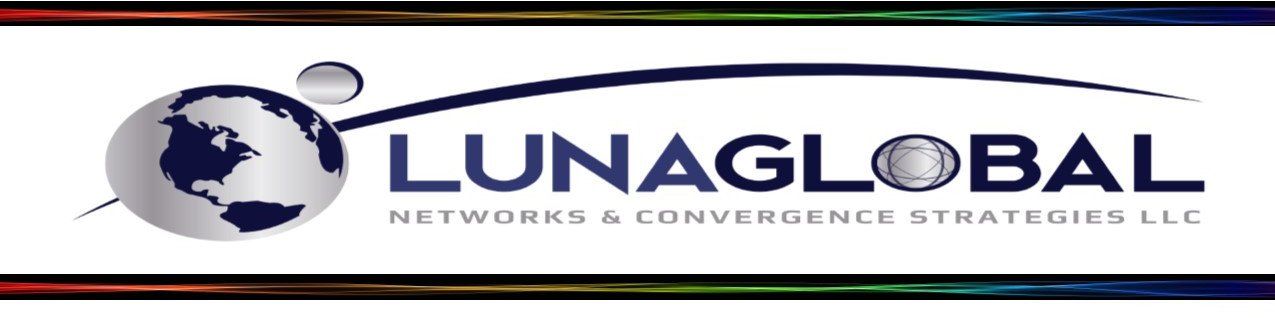 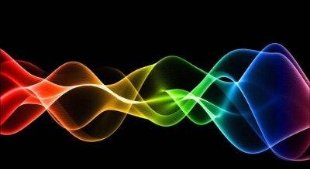 Learn more about LGN: https://lunaglobalnetworks.com/
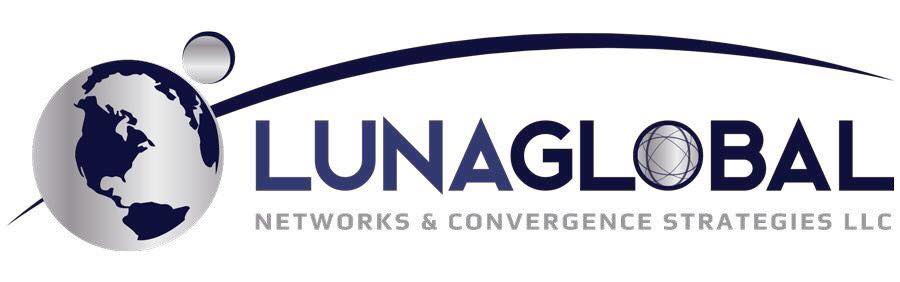 David M. Luna1701 Pennsylvania Avenue NW, Ste 200Washington, DC 20006202-683-2014LunaDM@LunaGlobalNetworks.com